Cosa è l’ISLAM?Video presentazione link  https://www.youtube.com/watch?v=J563Ow09ON0
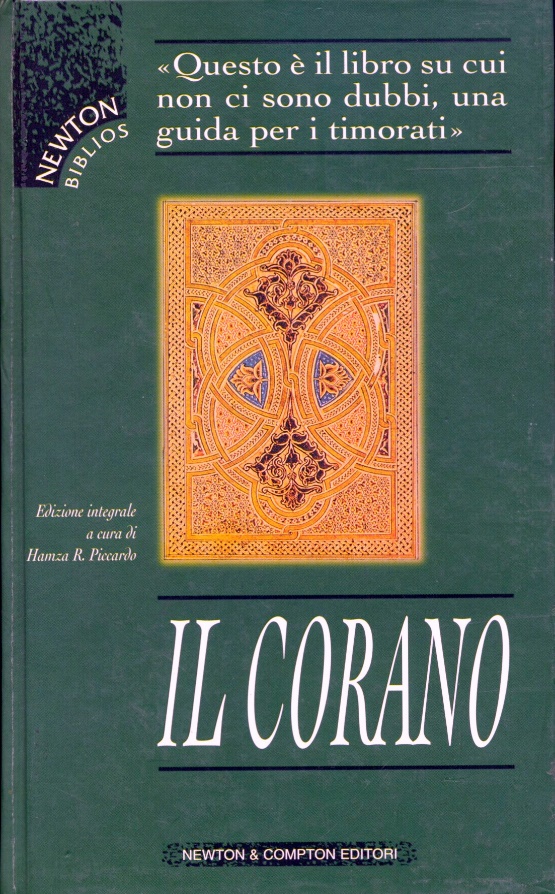 L’islam indica l’insieme di credenze fondate sul Corano diffuse da Maometto
La parola islam significa 
sottomissione a Dio 
per entrare in uno stato di PACE
La parola islam significa 
sottomissione a Dio 
per entrare in uno stato di PACE
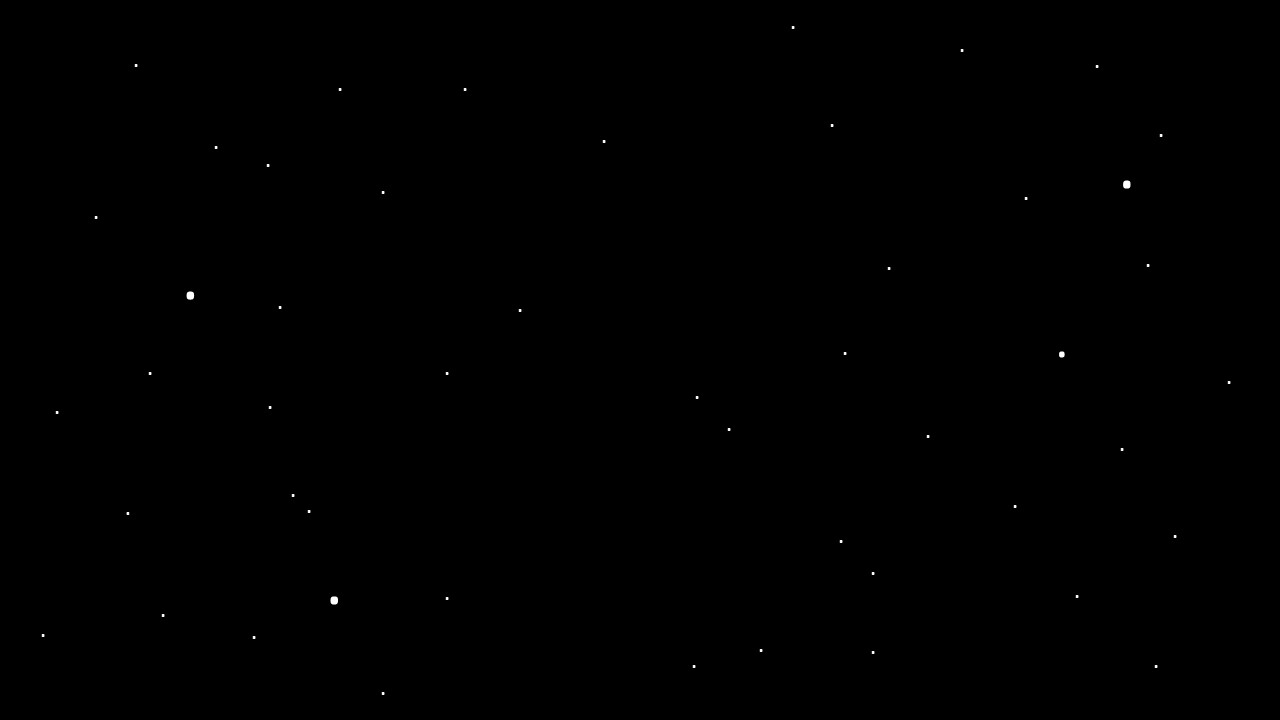 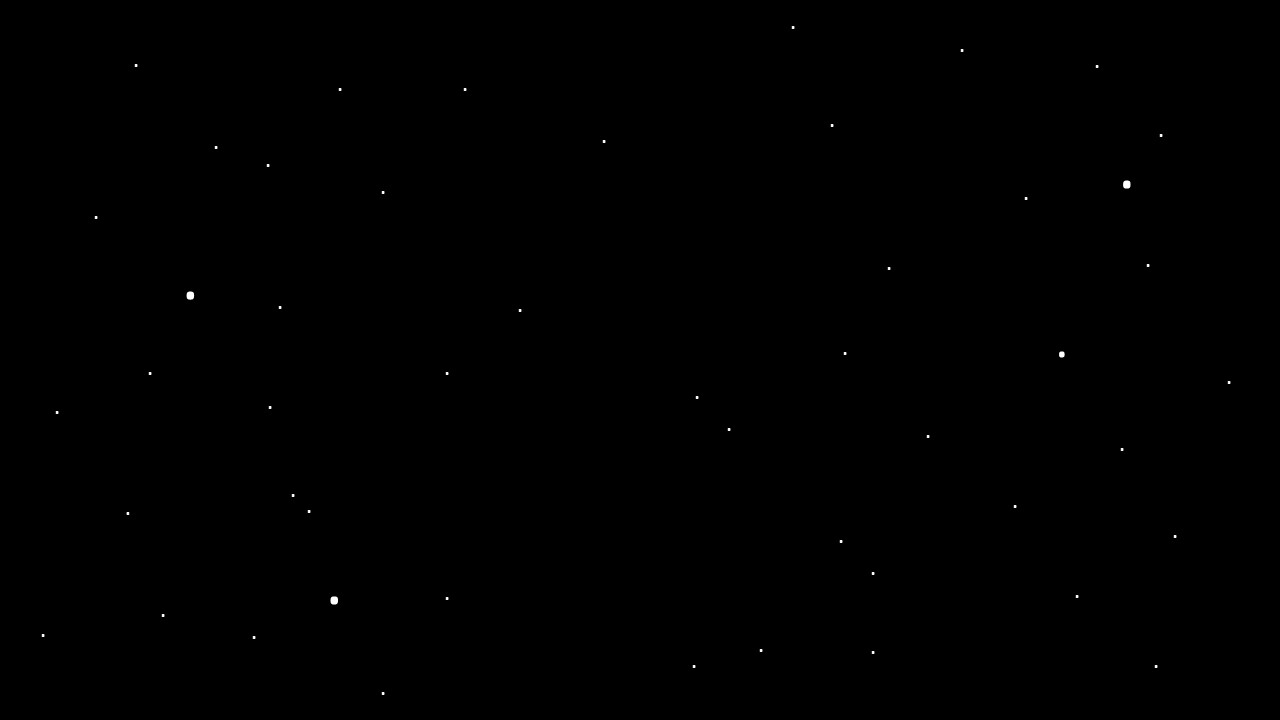 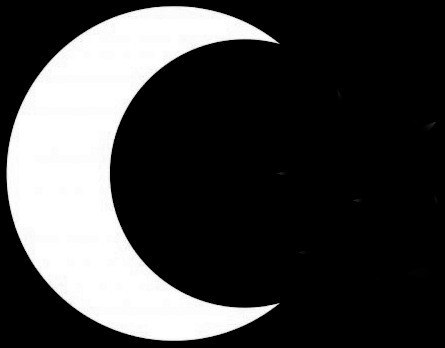 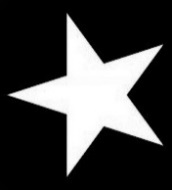 Simbolo dell’Islam è una mezza luna accanto a una stella a cinque punte.
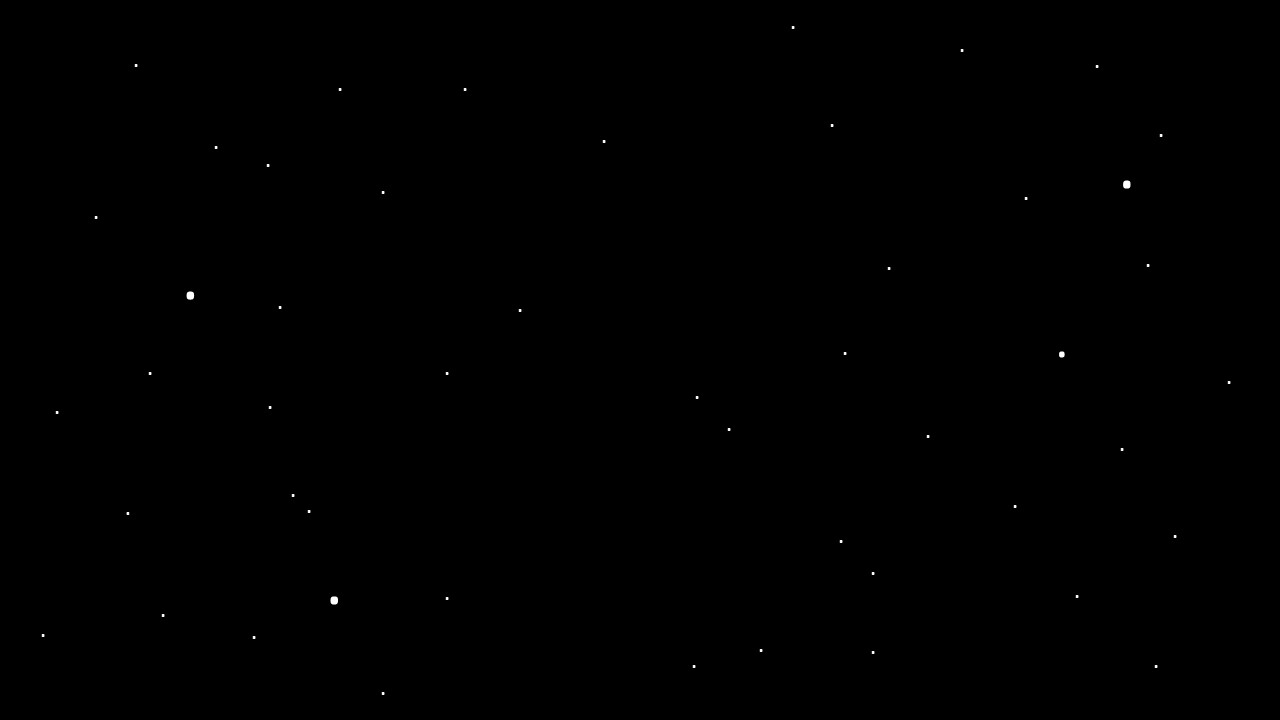 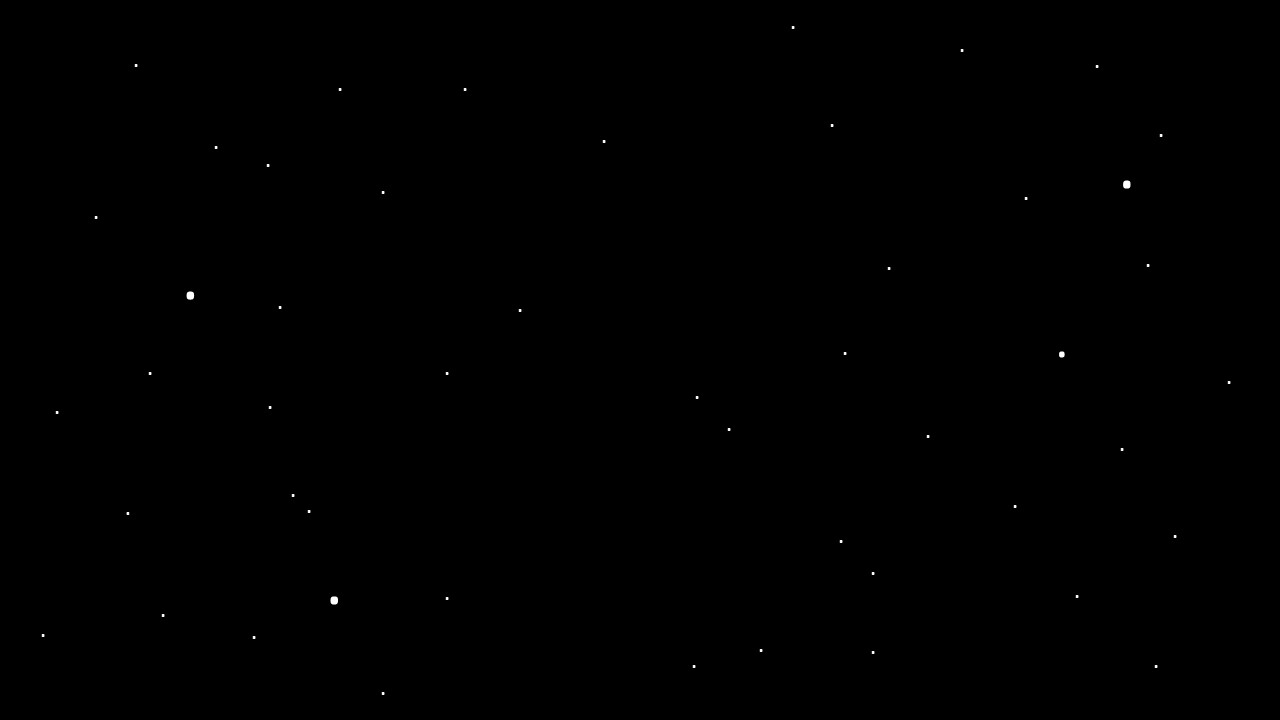 La mezza luna 
oltre a ricordare la notte in cui apparve 
l’angelo Gabriele a Maometto che gli dettò il Corano, 
secondo alcuni studiosi, potrebbe anche ricordare 
il culto precedente a Maometto, verso il Dio Luna, 
che proteggeva i nomadi nel deserto.
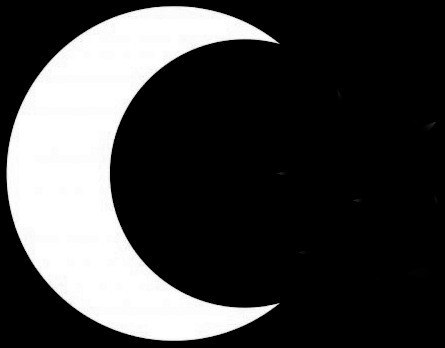 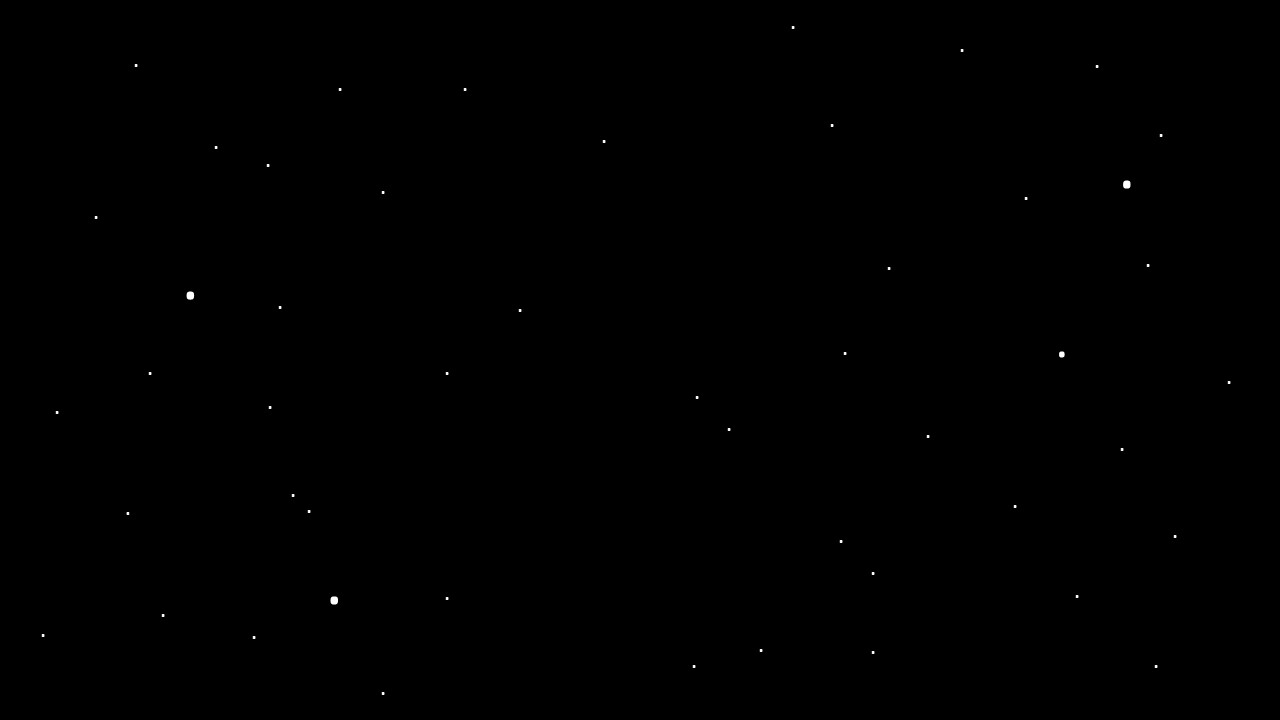 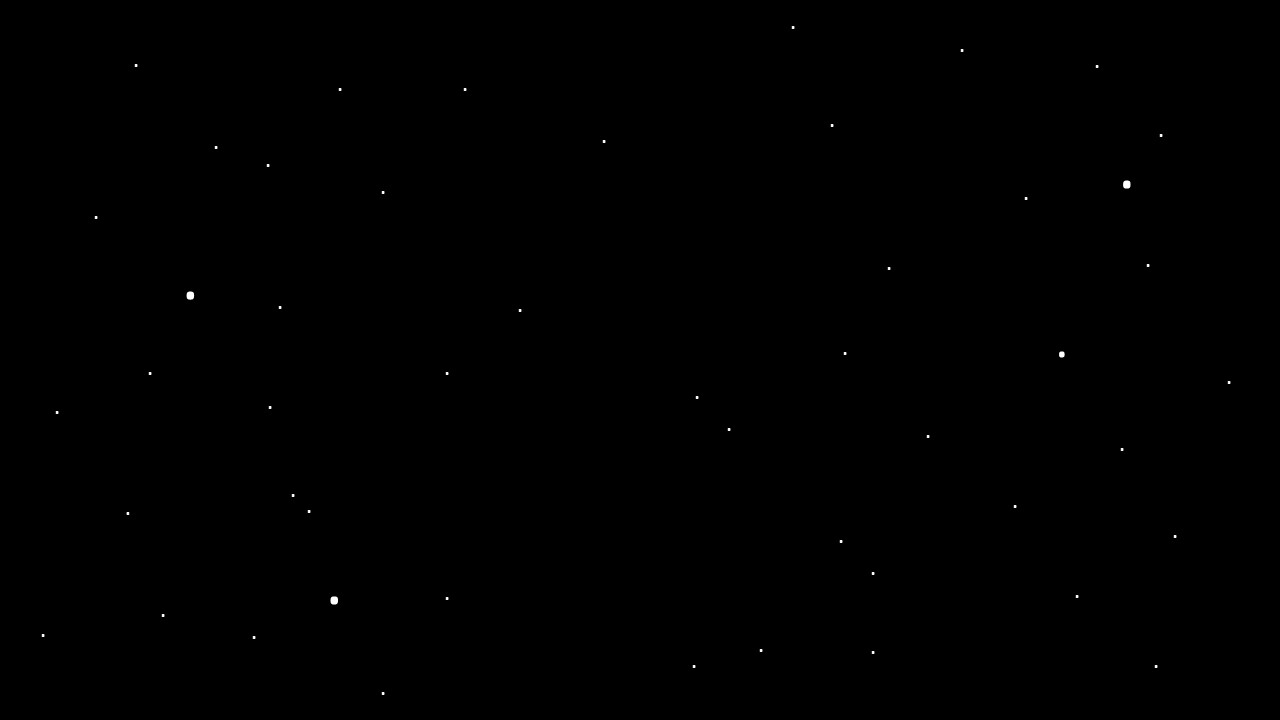 La stella a cinque punte
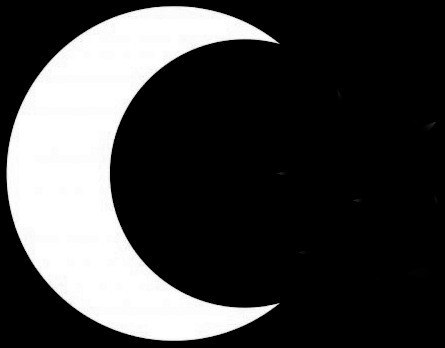 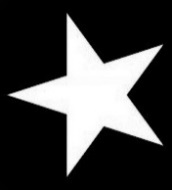 simboleggia il pianeta Venere che, nella cultura araba, prima di Maometto, 
serviva come orientamento notturno nel deserto.
ATTENZIONE: 
la stella a sei punte 
simboleggia il biblico Re Davide 
e lo stato ebraico d’Israele
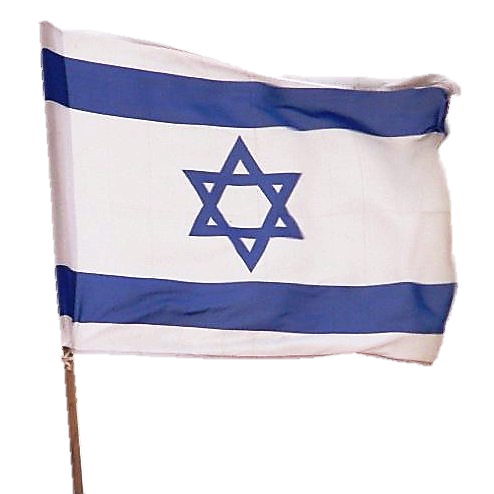 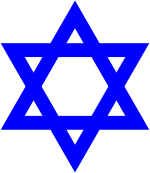 La divinità musulmana
Il nome dell’unico Dio nella religione islamica 
è Allah. 
In altre lingue, ad esempio nella Bibbia, 
Allah significava “Dio” (El;  Ilu, ecc.). 

Il primo articolo del credo musulmano recita: «Non c'è altro Dio (ilah) che Iddio (Allah)».
Allāh in caratteri arabi è scritto così
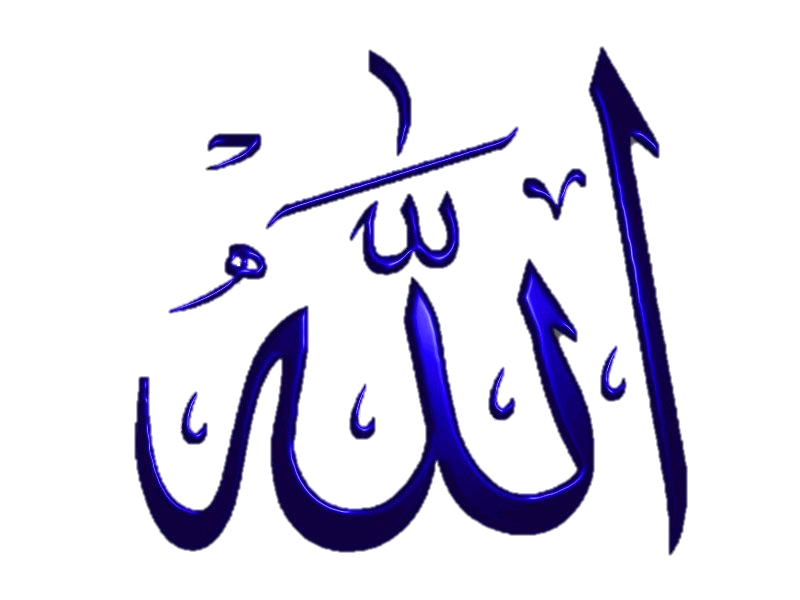 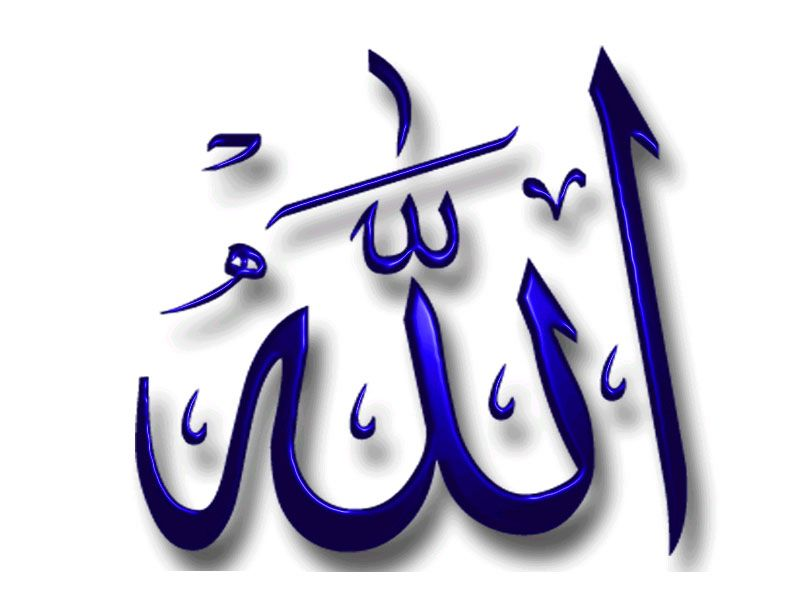 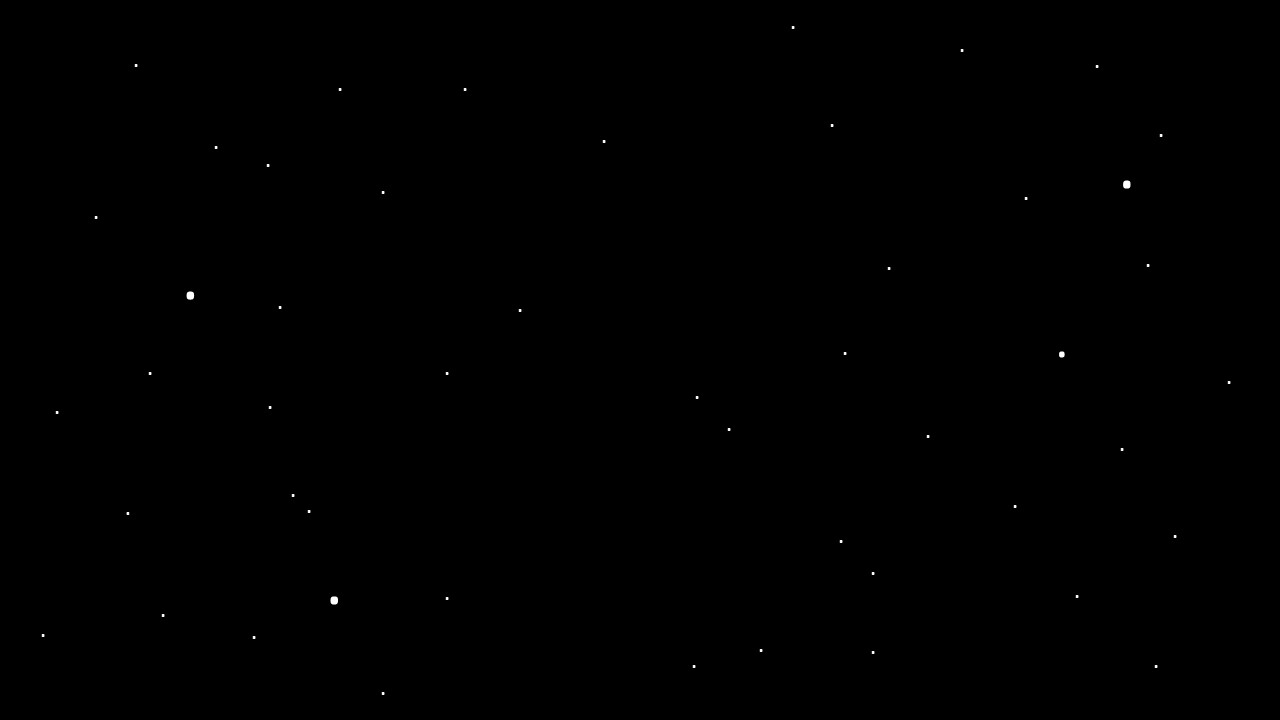 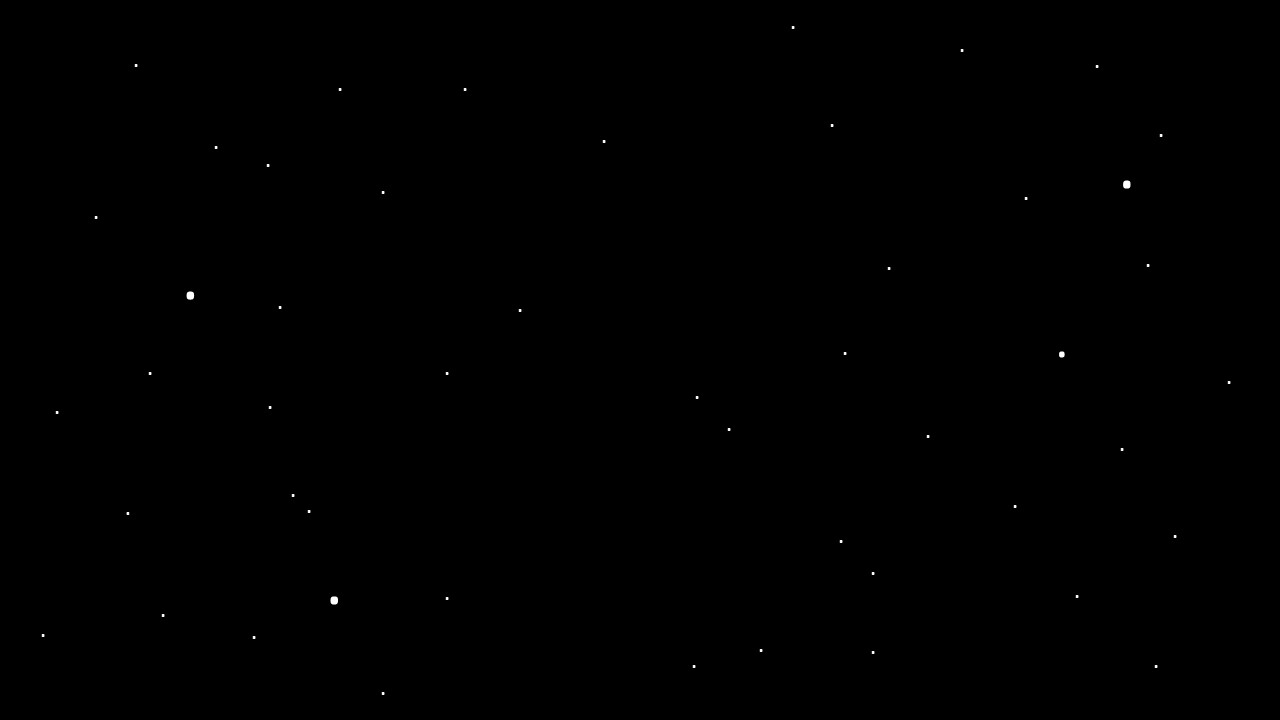 Nei confronti dell'Universo, 
Allàh è il Creatore 
e il Signore assoluto. 

Nei confronti dell'uomo 
è il Misericordioso. 

La posizione dell'uomo 
nei riguardi di Allah 
è di assoluta dipendenza.
Il giorno sacro
Il giorno sacro scelto da Maometto è 
il VENERDI’

Al venerdì si prega nella moschea 
con una funzione introdotta da una predica.
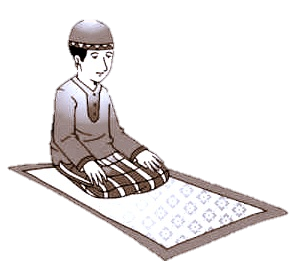 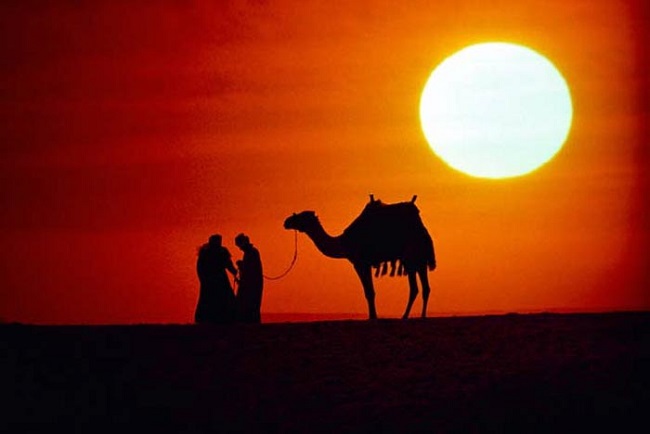 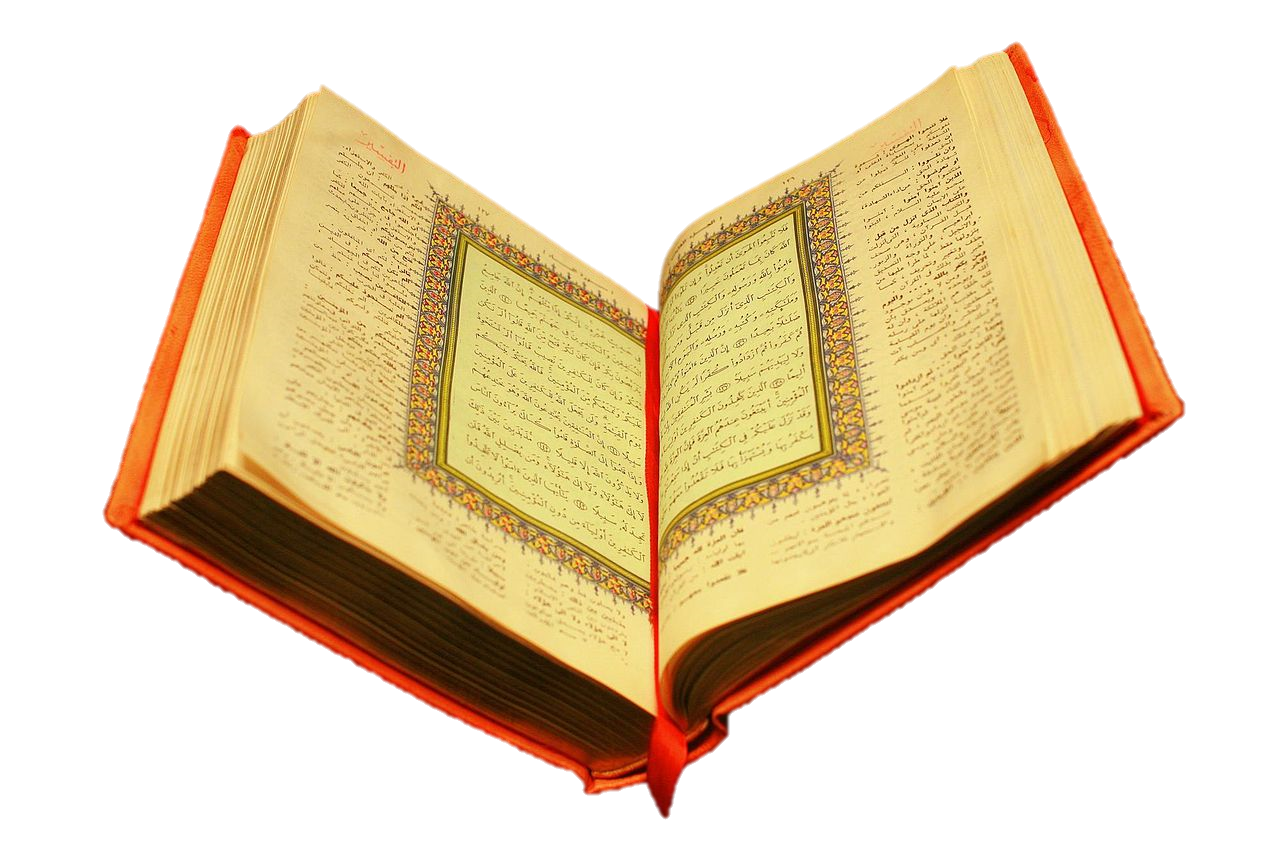 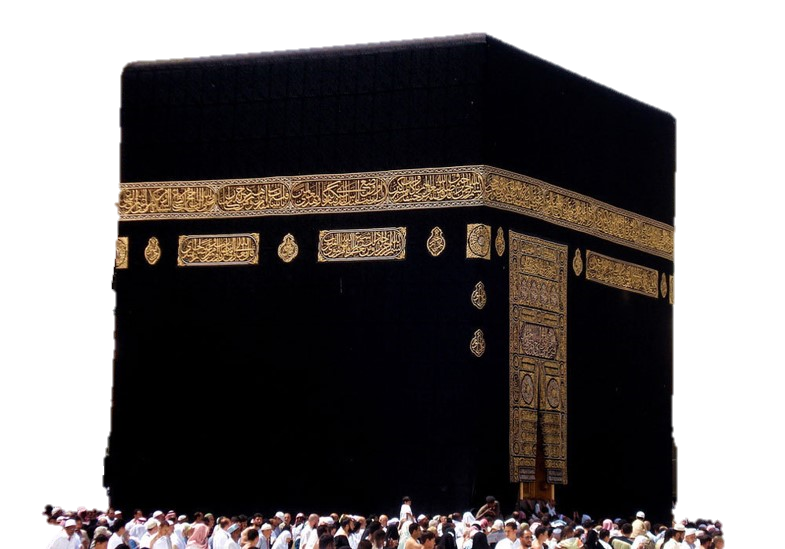 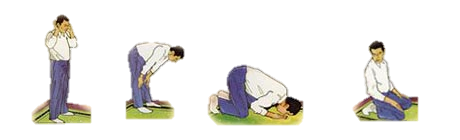